Grananje IF-Else
Zadatak 1
Unesi neki prirodan broj i ispiši da li je taj broj djeljiv sa sedam
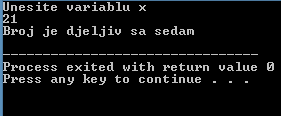 Zadatak 1
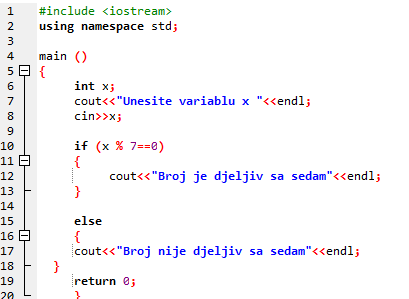 Zadatak 2
Omogućite unos realnog broja i ispitajte da li je broj negativan ili pozitivan.
Ako je pozitivan ispisati pozitivan
U suprotnom ispisati negativan
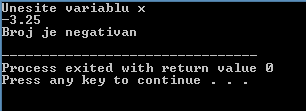 Zadatak 2
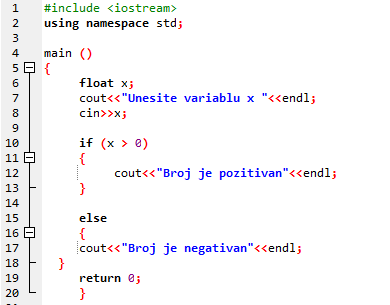 Zadatak 3
Unesite dva broja. Pomnožite ih i zbrojite. Ispišite umnožak i zbroj. 
Provjerite  da li su zbroj i umnožak jednaki
Ako su zbroj i umnožak jednaki ispisati: umnozak i zbroj 2 broja su jednaki  
U suprotnom ispisati:
Umnozak i zbroj 2 broja su razliciti
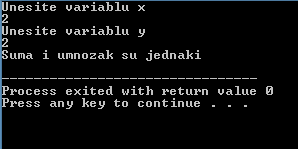 Zadatak 3
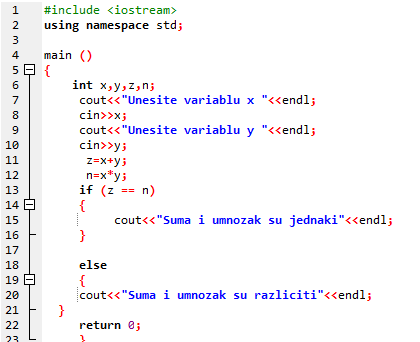 Zadatak 4
Unesite broj. Ako je unesen broj 1 omogući operaciju zbrajanja dva broja i ispiši zbroj; 
Unosom bilo kojeg drugog broja omogući  operaciju množenja dva broja
i ispiši umnožak
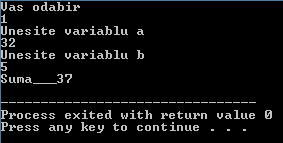 Zadatak 4
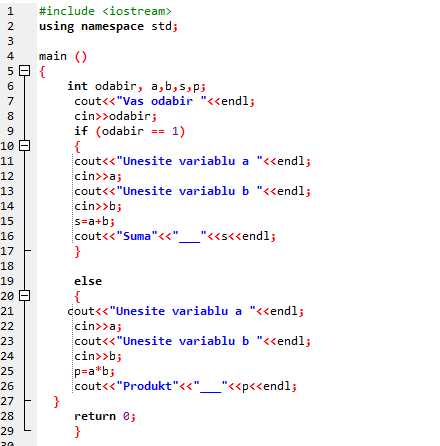 Zadatak 5
Unesite dva broja
Ispitati sljedeći logički izraz
a>0 && b<a
Ako je prethodni izraz ispravan
Ispisati TRUE te provjeriti sljedeći 
logički izraz a>b || b>0
u suprotnom ispisati FALSE
Ako je prethodni izraz ispravan
Ispisati TRUE 
u suprotnom FALSE
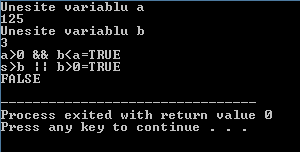 Zadatak 5
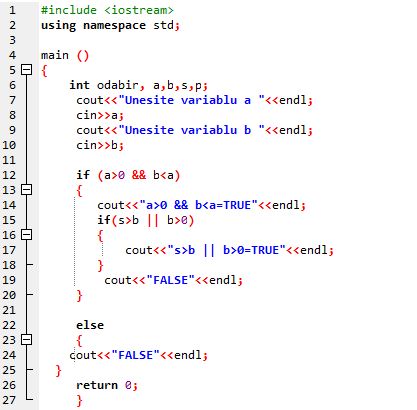